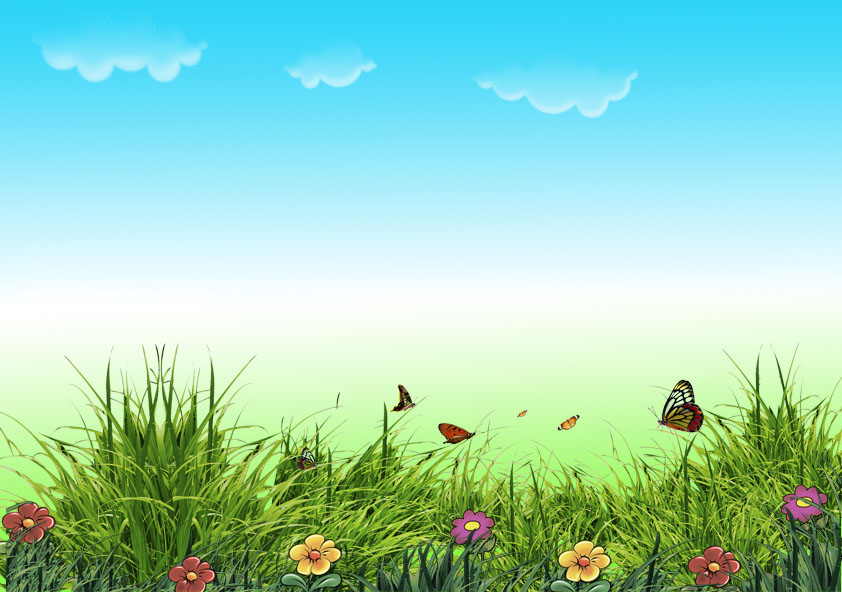 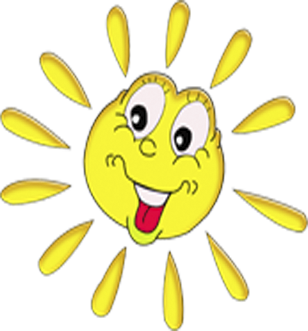 Непоседысредняя группа
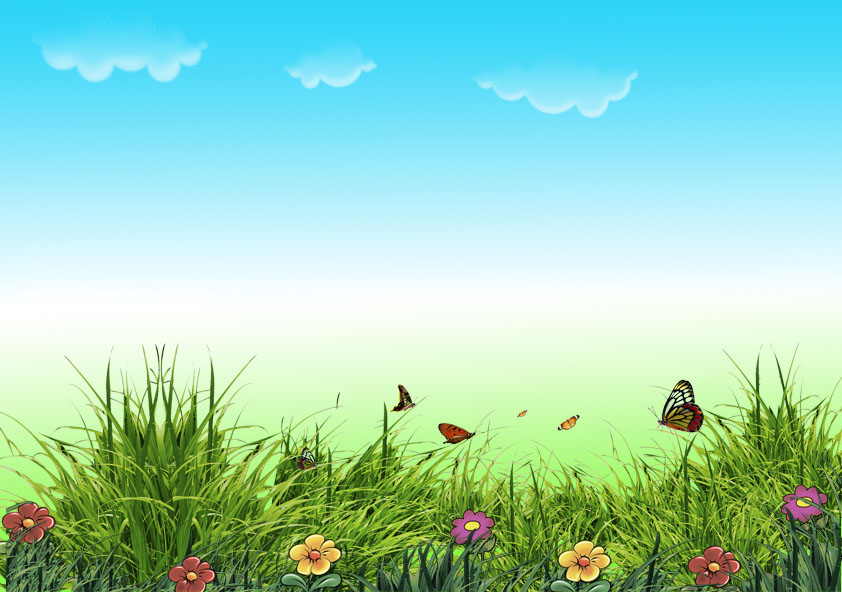 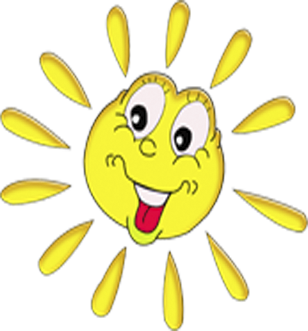 ПЕРСПЕКТИВНЫЙ ПЛАН РАБОТЫ С РОДИТЕЛЯМИ НА 2013 – 2014 УЧ.ГОД.Воспитатели: Нольфина Е.Г                               Михайлиди Д.С
Непоседы
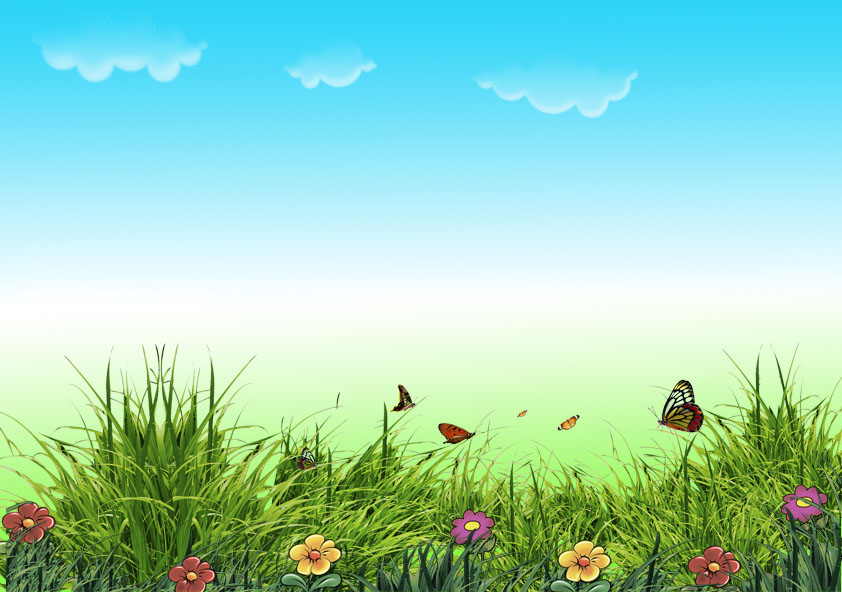 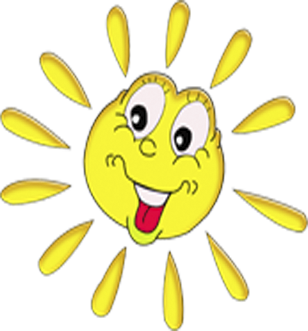 Направление:  Познавательно-речевое и экологическое  развитие детей.Задачи:- ознакомление родителей с психофизическими особенностями детей 4-5 лет.- вовлечение родителей в процесс изучения здоровья своего ребенка, укрепление их веры в его потенциальные возможности.- изучение опыта семьи в вопросах познавательно-речевого и экологического  развития.- оказание помощи родителям в освоении традиционных и нетрадиционных способов оздоровления детей через познавательно-речевое  и экологическое развитие.- реализация системы совместных мероприятий   познавательно-речевое  и экологического развития детей 4-5 лет.
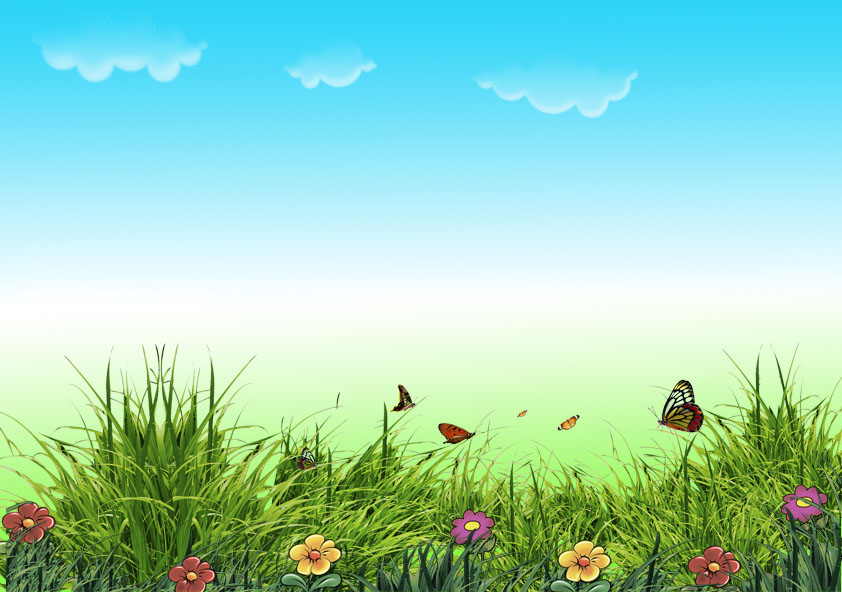 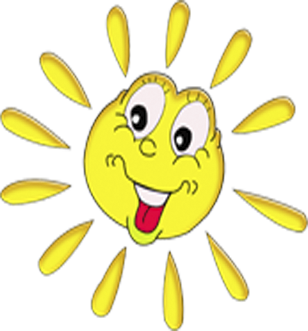 1. Оформление информационного стенда »(Нольфина Е.Г,Михайлиди Д.С)2.Консультация:»Культура поведения, правила и привычки» (Нольфина Е.Г)3.Родительское собрание:»Путешествие в страну знаний»(Нольфина Е.Г,Михайлиди Д.С)4.Индивидуальная беседа»Как помочь ребенку быстрее адаптироваться в детском саду» (Михайлиди Д.С)5.Каждое 10-е число беседа с родителями об оплате детского сада. »(Нольфина Е.Г,Михайлиди Д.С)6.Памятка  для родителей:»Ребёнок 4-5 лет»(Нольфина Е.Г)7. Посещение на дому с целью: «Знакомство с бытовыми условиями»(Нольфина Е.Г, Михайлиди Д.С)
СЕНТЯБРЬ
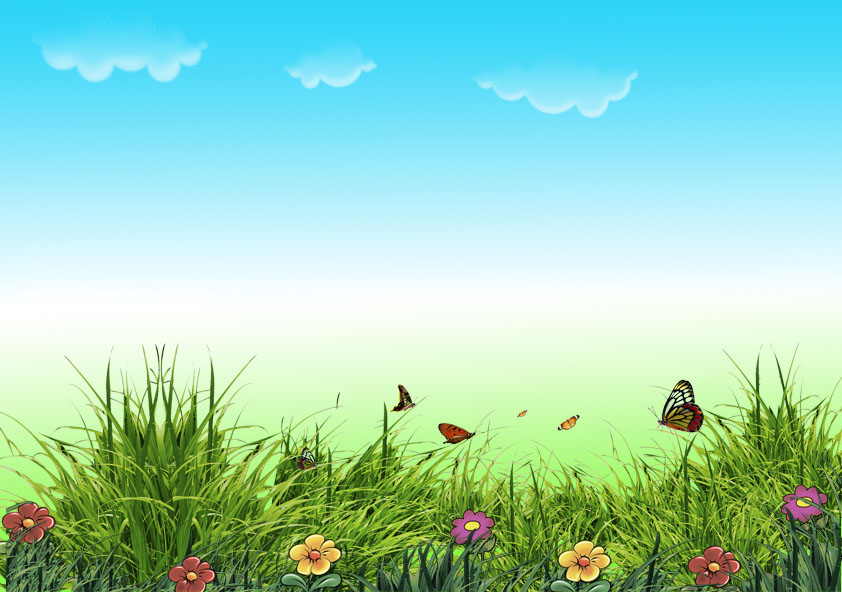 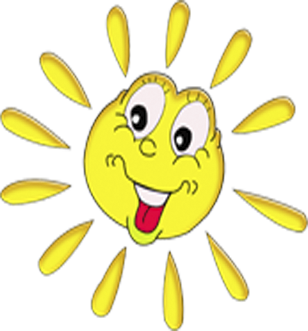 1. Выставка литературы по возрастным особенностям детей 4-5 лет. »(Нольфина Е.Г) 2. Буклет « Берегите  зрение»(Нольфина Е,Г)3. Консультация:»Познавательно-речевое развитие детей 4-5 лет»,(Нольфина Е.Г)4.Беседа «Одежда детей в группе и на улице»(Михайлиди Д.С)5.Каждое 10-е число беседа с родителями об оплате детского сада. »(Нольфина Е.Г,Михайлиди Д.С)6. Консультация « Режим дня и его значение в жизни ребенка».(Нольфина Е.Г)
ОКТЯБРЬ
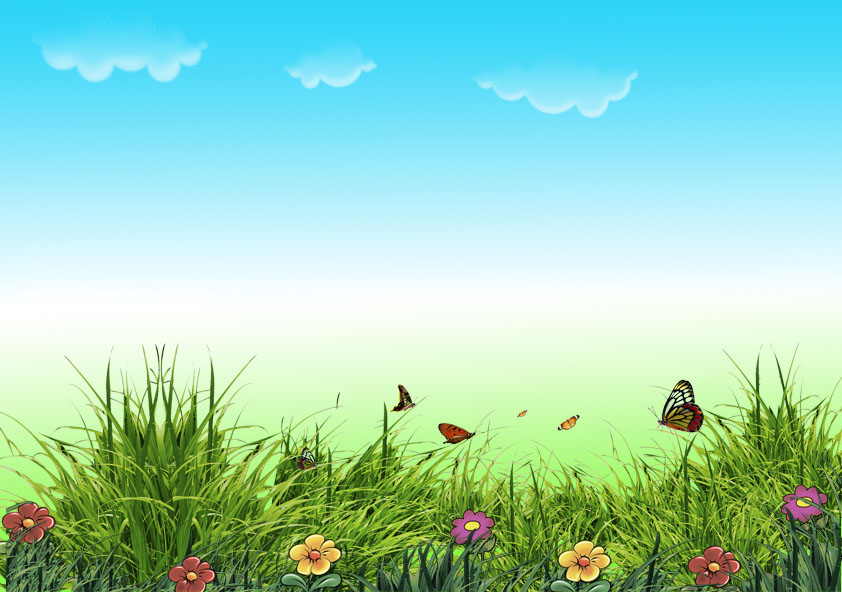 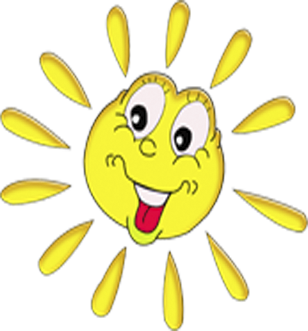 НОЯБРЬ
1.Беседа «О воспитании детей»(Михайлиди Д.С)2.Консультация : «Помогите детям запомнить правила пожарной безопасности»(Нольфина Е,Г)3.Консультация «Особенности поведения ребенка»(Михайлиди Д.С)4.Рекомендации для родителей:»Кто стучится в дверь ко мне?»(Нольфина Е.Г)5. Каждое 10-е число беседа с родителями об оплате детского сада. »(Нольфина Е.Г,Михайлиди Д.С)6. Консультация: «Игрушки для пятилеток»(Нольфина Е.Г)
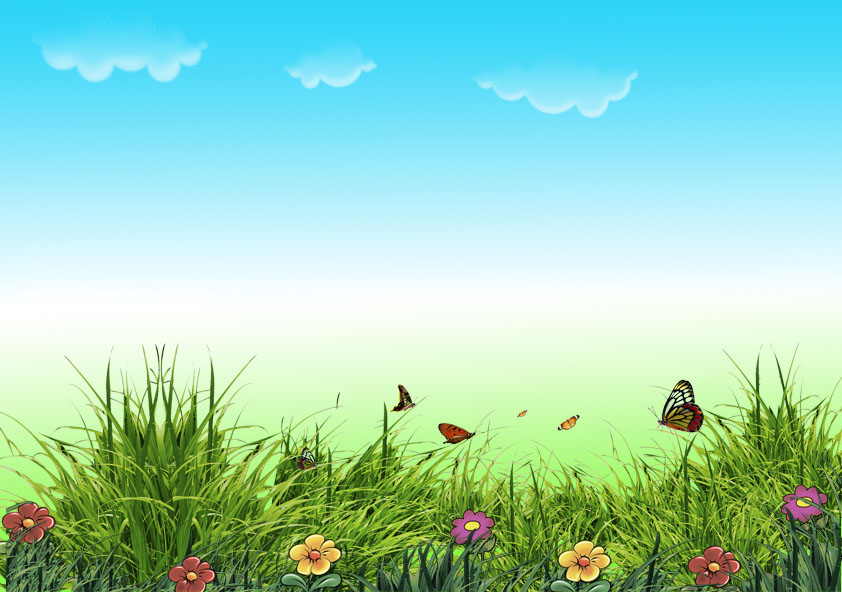 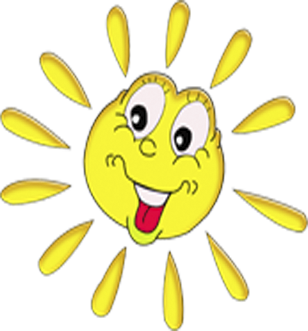 ДЕКАБРЬ
1.Беседа: «Оформление папки передвижки «Зима»,»Зимние игры и развлечения»»(Михайлиди Д.С)
2. Консультация:» Семь разных заблуждений о морозной погоде»(Нольфина Е.Г)
3.Помощь в подготовке к новогоднему празднику (Михайлиди Д.С)
Каждое 10-е число беседа с родителями об оплате детского сада. »(Нольфина Е.Г,Михайлиди Д.С)
Папка-передвижка «Мои права и обязанности»(Нольфина Е.Г)
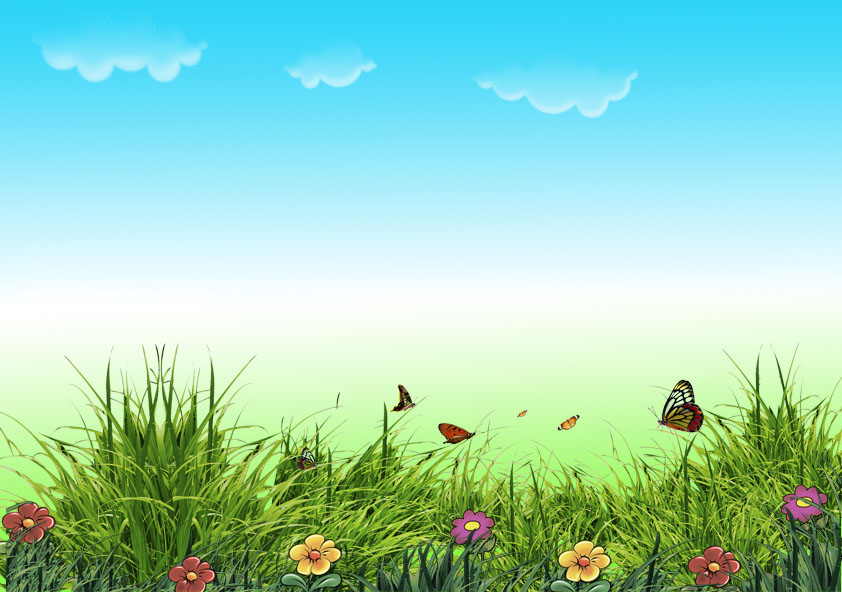 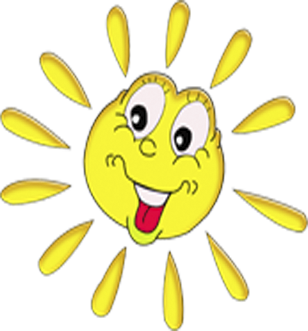 ЯНВАРЬ
1.Беседа»Прогулки в выходные дни»»(Михайлиди Д.С)2.Эколгическая газета»Вода  это жизнь»(Михайлиди Д.С)3. Семинар – практикум:»Артикуляционная гимнастика в домашних условиях»(Нольфина Е.Г)4. Рекомендации для родителей «Безопасность ребенка»(Нольфина Е.Г)5.Буклет:»Инновационные здоровьесберегающие технологии в работе с детьми»(Михайлиди Д.С)6.Каждое 10-е число беседа с родителями об оплате детского сада. »(Нольфина Е.Г,Михайлиди Д.С)7. Советы логопеда «Говорите с ребенком правильно»(Нольфина Е.Г)
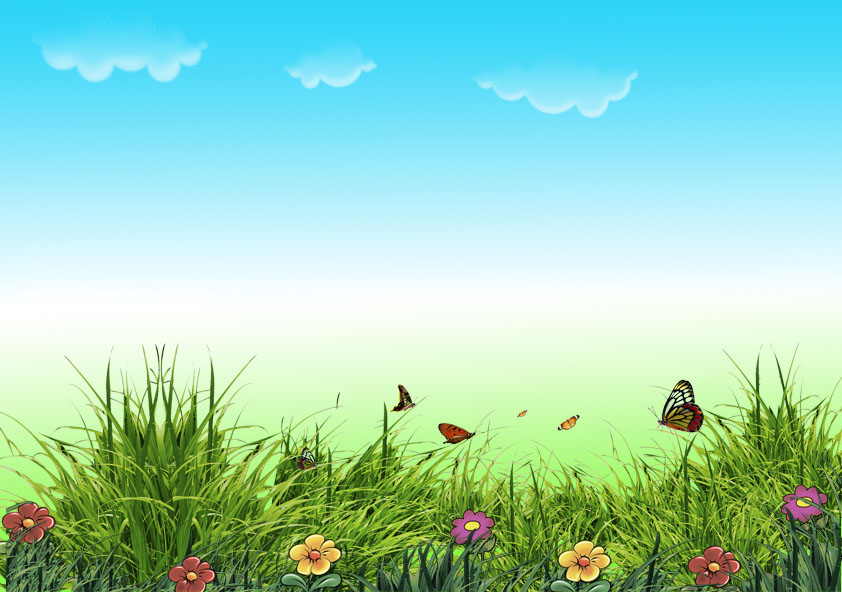 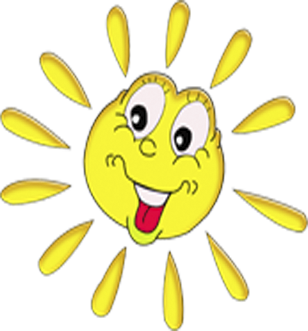 ФЕВРАЛЬ
1.Родительское собрание:»Жизнь в группе»(Нольфина Е.Г, Михайлиди Д.С)2. Консультация «Простые развивающие игры по экологии»( Михайлиди Д.С)3.Фото-выставка «Это наши мамы»(Нольфина Е.Г,)4.Проект-выставка газет «Моя любимая мамочка»(Кобылянских Е.В, Нольфина Е.Г,Михайлиди Д.С)5. Каждое 10-е число беседа с родителями об оплате детского сада. »(Нольфина Е.Г,Михайлиди Д.С)6. Советы воспитателя « Для чего нужна пальчиковая гимнастика»(Нольфина Е.Г)
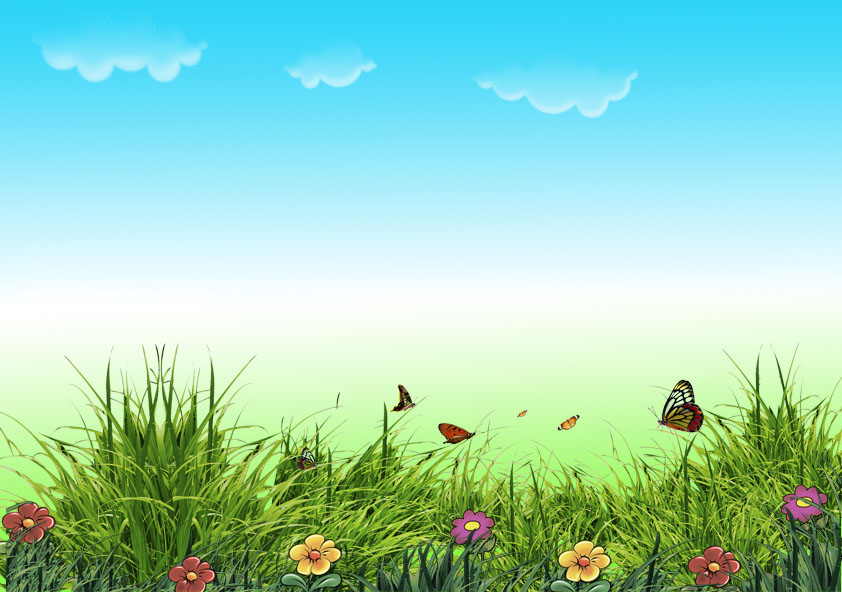 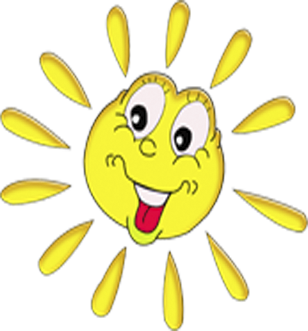 МАРТ
1. Оформление папки передвижки «Весна»» (Михайлиди Д.С)2. Консультация «Умеем ли мы общаться с детьми».(Нольфина Е.Г)3.Подготовка к утреннику 8 Марта(Михайлиди Д.С)4.Консультация:»Артикуляционная гимнастика в жизни детей»(Нольфина Е.Г)5. . Каждое 10-е число беседа с родителями об оплате детского сада. »(Нольфина Е.Г,Михайлиди Д.С)
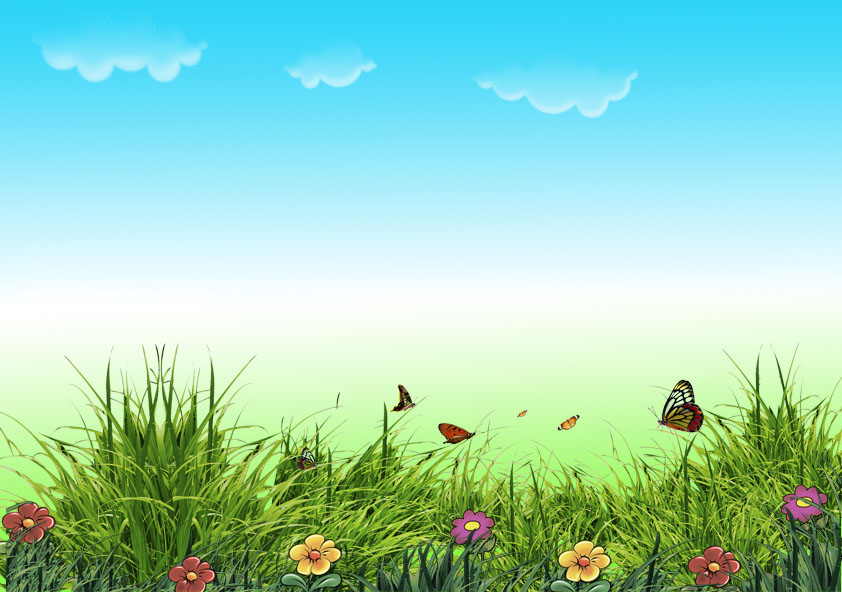 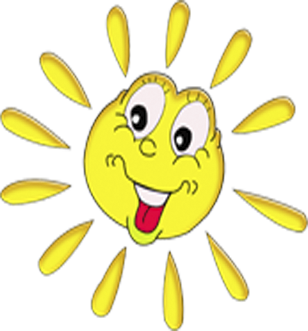 1. Консультация «Роль дыхательных упражнений в укреплении здоровья ребенка». (Нольфина Е.Г)2.Тематическая папка:»День космонавтики» (Нольфина Е.Г,)3.Беседа «Эмоциональное благополучие ребенка в семье»(Михайлиди Д.С)4.Фото- выставка:»День Победы, как он был от нас далек» (Нольфина Е.Г)5.Проведение субботника по благоустройству участка группы(Михайлиди.Д.С)6. Каждое 10-е число беседа с родителями об оплате детского сада. »(Нольфина Е.Г,Михайлиди Д.С)7.Консультация»развитие математических способностей у детей среднего возраста»(Михайлиди Д.С)
АПРЕЛЬ
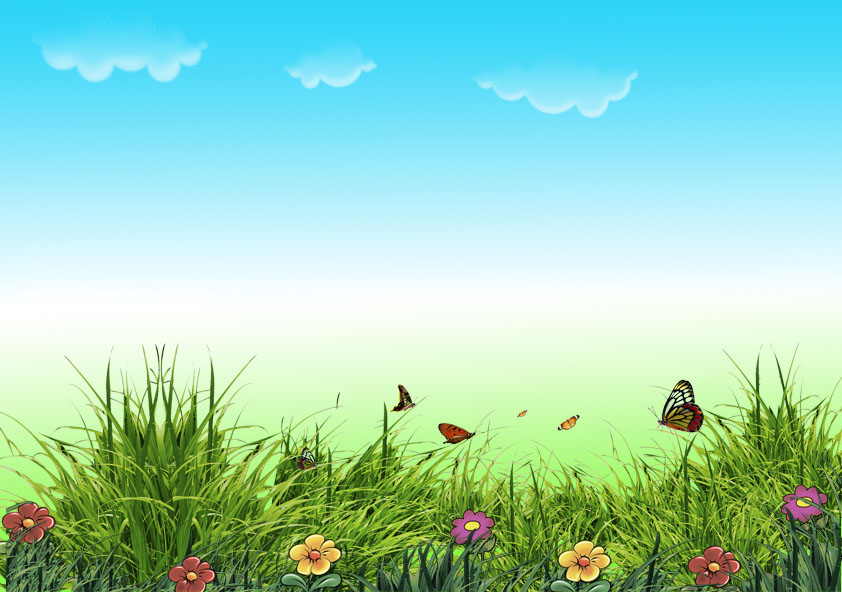 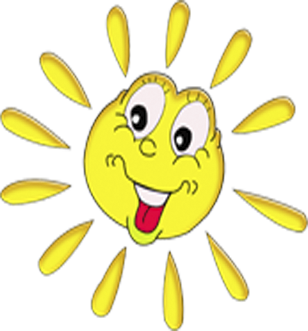 1. Анкетирование по итогам года(Нольфина Е.Г,Михайлиди Д.С))2.Тематическая папка по организации летнего досуга детей дома (Нольфина Е.Г, )3.Родительское собрание:»Чему нас научили в д.саду, подведение итогов»(Нольфина Е.Г, Михайлиди Д.С)4.Акция»Посади цветок»(Михайлиди Д.С)5.Каждое 10-е число беседа с родителями об оплате детского сада. »(Нольфина Е.Г,Михайлиди Д.С)6.Консультация»Учим ребенка общаться»(Михайлиди Д.С)7.Беседа»Болезни грязных рук»(Михайлиди Д.С)
МАЙ
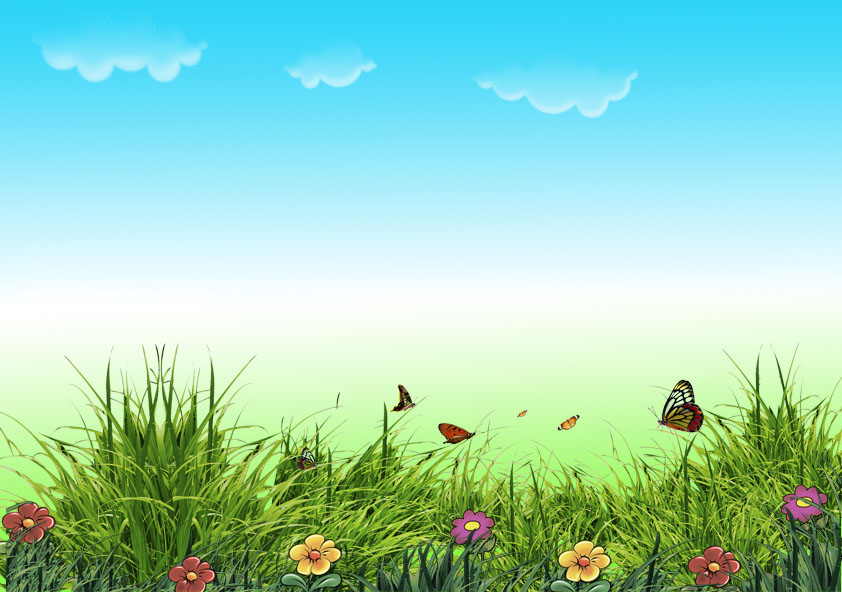 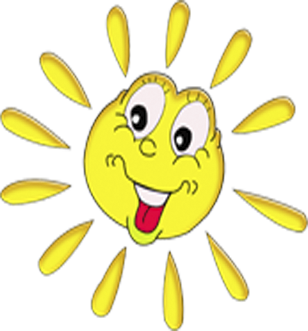 КОНСУЛЬТАЦИИ
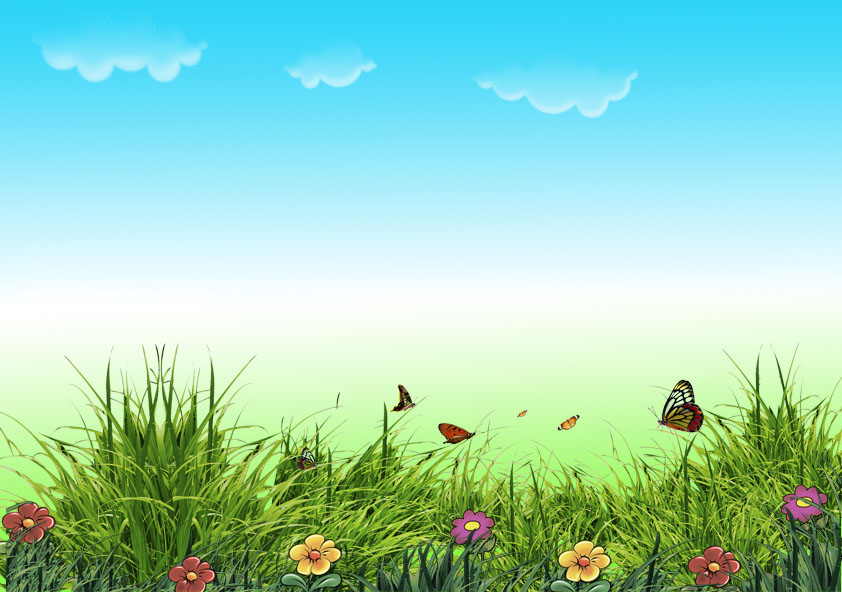 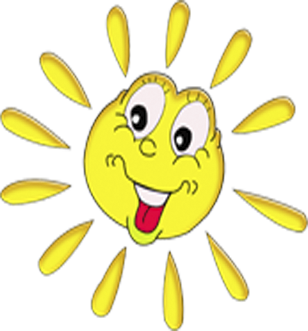 БЕСЕДЫ
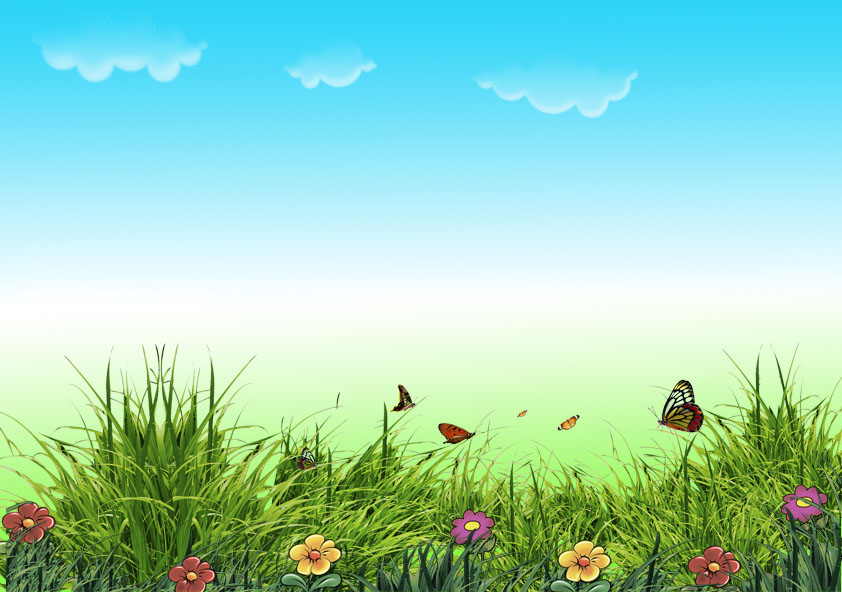 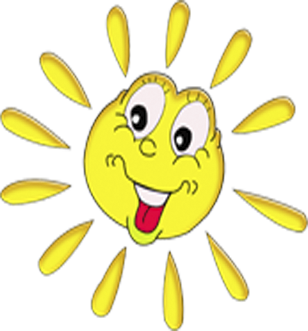 ПРОТОКОЛЫРОДИТЕЛЬСКИХ СОБРАНИЙ
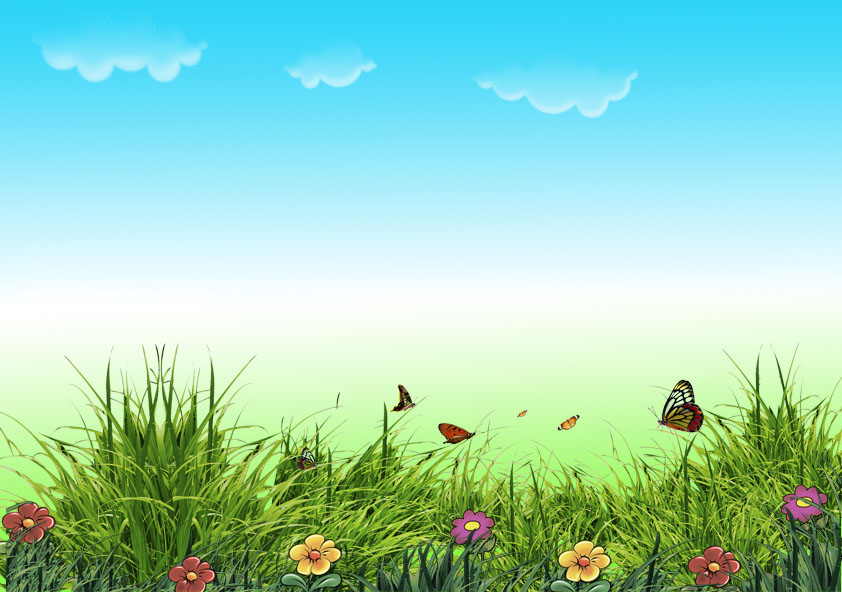 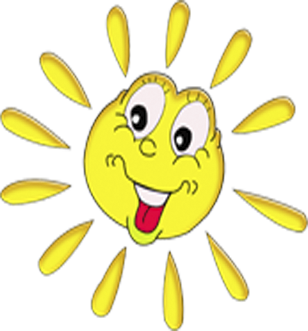 АНКЕТЫ
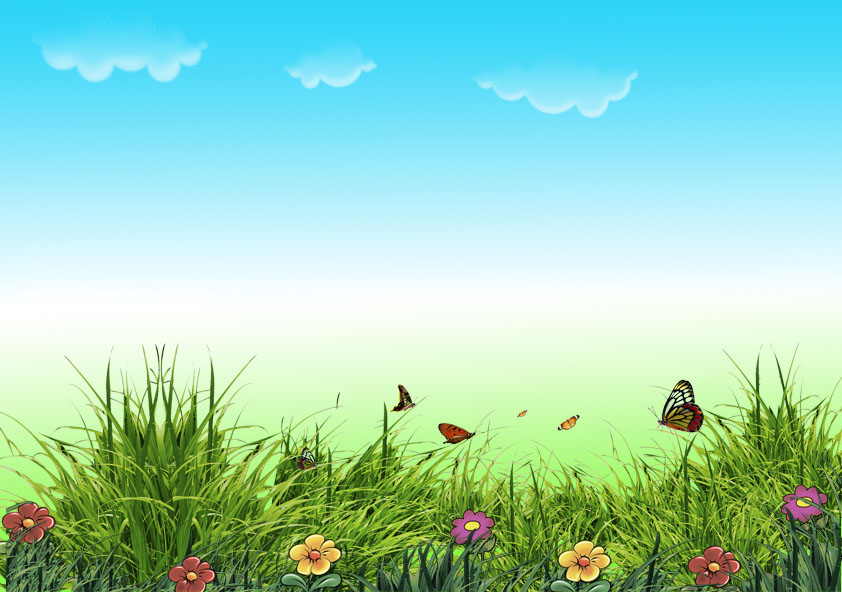 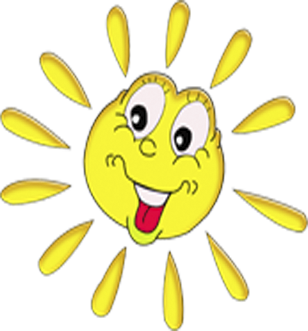 КОНСПЕКТЫ РОДИТЕЛЬСКИХ СОБРАНИЙ
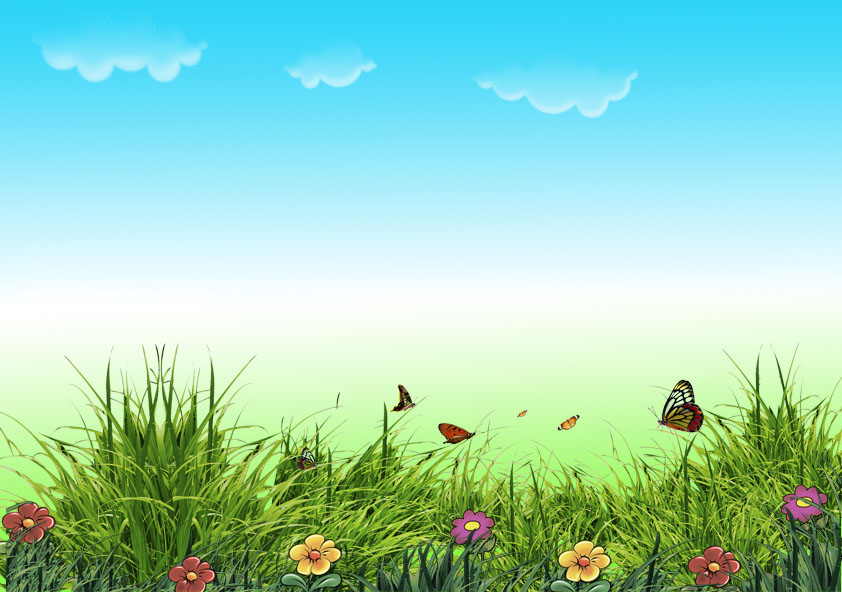 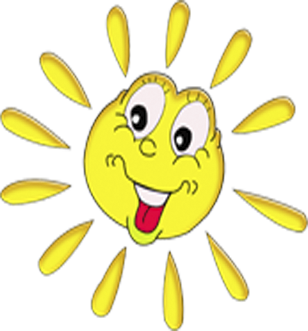 ПОСЕЩЕНИЕ СЕМЬИ